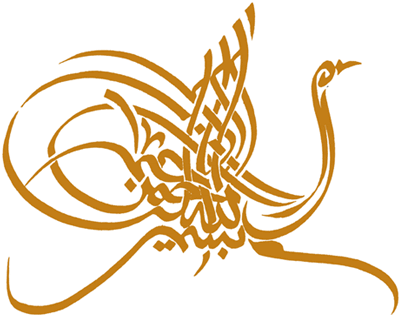 Lecture 2: Binary arithmetic & Binary code
Engr. Muhammad Saad Ullah
Digital Design
By M. Morris Mano
Out Line
Binary Arithmetic 
Complements of the Number (1’s Complement & 2’s Complement )
Signed Number 
Arithmetic Operation with Signed Number 
BCD (Binary Coded Decimal)
Binary Codes 
Question & Answers
3
Binary Arithmetic
Add Binary Numbers

Subtract Binary Numbers

Multiply Binary Numbers 

Divide Binary Numbers
4
Binary Addition
The four Basic Rules for adding binary digits (bits) as follows: 
 0 + 0 = 0               Sum of Zero with a carry of 0 
 0 + 1 = 1               Sum of 1 with a carry of 0 
 1 + 0 = 1 	          Sum of 1 with a carry of 0 
 1 + 1 = 10 	           Sum of 0 with a carry of 1

In the fourth rule the addition of two 1s yields a binary two (10). 
When a binary numbers are added the last condition creates a sum of 0 in a given column and a carry of 1 over to the next to the left.
5
Binary Addition example
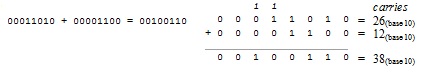 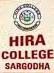 6
Rules of Binary Subtraction
0 - 0 = 0 
0 - 1 = 1, and borrow 1 from the next more significant bit 
1 - 0 = 1 
1 - 1 = 0
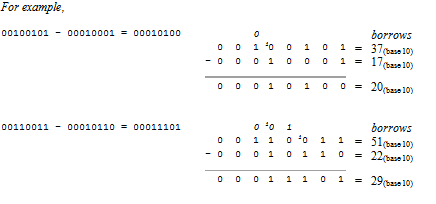 7
Binary Multiplication
8
Example of Binary Multiplication
9
Binary Division
10
C O M P L E M E N T S  O F   N U M B E R S
Complements are used in digital computers to simplify the subtraction operation and forlogical manipulation. 
There are two types of complements for each base‐r system:the radix complement and the diminished radix complement. The first is referred to as the r’s complement and the second as the (r - 1)’s complement
1. Diminished Radix Complement  (1,s complement ). 
Change each bit in a number to get the 1’s complement.
11
1’s Complement
diminished radix complement, is defined as (r n - 1) - N
For decimal numbers, r = 10and r - 1 = 9, so the 9’s complement of N is (10 n - 1) - N
For binary numbers, r = 2 and r - 1 = 1, so the 1’s complement of N is (2n - 1) - N. Again, 2n is represented by a binary number that consists of a 1 followed by n 0’s. 2n – 1 is a binary number represented by n 1’s. For example, if n = 4, we have 24 = (10000)2 and 24 - 1 = (1111)2. Thus, the 1’s complement of a binary number is obtained by subtracting each digit from 1. 

Therefore, the 1’s complement of a binary number is formed bychanging 1’s to 0’s and 0’s to 1’s
12
2. Radix Complement   ( 2’s Complement)
Add 1 to the 1’s complement to get the 2’s complement
= [(r n - 1) - N] + 1.
The 2’s complement of binary 101100 is 010011 + 1 = 010100and is obtained by adding 1 to the 1’s‐complement value.
Another Method 
Change all bits to the left of the least significant 1 to get 2’s complement 
1. Start at the right with LSB and write the bits as they are up to and including the first 1.
Take the 1’ complement of the remaining bits.
13
2’s complement  example
the 2’s complement of 1101100 is 0010100
and
 the 2’s complement of 0110111 is 1001001
14
Signed Binary Numbers
Computer must be able to handle both positive & negative numbers
Positive integers (including zero) can be represented as unsigned numbers
represent negative integers, we need a notation for negative value
In ordinary arithmetic, a negative number is indicated by a minus sign and a positive number by a plussign
Because of hardware limitations, computers must represent everything with binarydigits
15
Signed Binary Numbers
A signed Binary number consist of both sign and magnitude information.
Sign indicate number is +ve or –ve 
The magnitude is the value of the number 

The Sign Bit 
The left most bit in a signed binary number is the sign bit.  Which tells the number is +ve or –ve. 
 0 sign bit indicate a Positive number  & 
1  sign bit indicate a negative number
16
Signed Binary Numbers
For example,the string of bits 01001 can be considered as 9 (unsigned binary) or as +9 (signed binary)because the leftmost bit is 0
The string of bits 11001 represents the binary equivalent of -9 when considered as a signed number
the number consists of a magnitude anda symbol (+ or -) or a bit (0 or 1) indicating the sign
17
Positive & Negative numbers 1’s complement & 2’s Complement
In the 1’s complement form, a negative number is the 1’s complement of the corresponding positive number 
+25 ( 00011001)   as    11100110
2’s complement 
 Same way as in sign magnitude 
In the 2’s complement form, a negative number is the 2’s complement of the corresponding positive number.
 i.e   +25   ( 0011001 )  
 -25  as  11100111
18
Signed Binary Numbers
19
Arithmetic Operation with Signed Number
The addition of two signed binary numbers with negative numbers represented insigned‐2’s‐complement form is obtained from the addition of the two numbers, including their sign bits. A carry out of the sign‐bit position is discarded.
20
Arithmetic Operation with Signed Number
Note that negative numbers must be initially in 2’s‐complement form and that if the sum obtained after the addition is negative, it is in 2’s‐complement form. For example, -7 is represented as 11111001, which is the 2s complement of +7
In each of the four cases, the operation performed is addition with the sign bitincluded. Any carry out of the sign‐bit position is discarded, and negative results areautomatically in 2’s‐complement form
In order to obtain a correct answer, we must ensure that the result has a sufficientnumber of bits to accommodate the sum. If we start with two n‐bit numbers and the sumoccupies n + 1 bits, we say that an overflow occurs
21
Arithmetic Operation with Signed Number
Arithmetic Subtraction
Subtraction of two signed binary numbers when negative numbers are in 2’s‐complementform is simple and can be stated as follows:Take the 2’s complement of the subtrahend (including the sign bit) and add it to theminuend (including the sign bit). A carry out of the sign‐bit position is discarded.
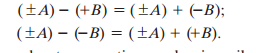 22
Example
Tosee this, consider the subtraction (-6) - (-13) = +7. In binary with eight bits, thisoperation is written as (11111010 - 11110011). The subtraction is changed to additionby taking the 2’s complement of the subtrahend (-13), giving (+13). In binary, this is11111010 + 00001101 = 100000111. Removing the end carry, we obtain the correct answer: 00000111 (+7).
23
Binary Codes
Digital systems use signals that have two distinct values and circuit elements thathave two stable states
A binary number of n digits, for example, may be represented by n binary circuit elements, each having an output signal equivalent to 0 or 1.
The codes must be in binary because, in today’s technology,only circuits that represent and manipulate patterns of 0’s and 1’s can be manufactured economically for use in computers.
24
Binary Codes
An n‐bit binary code is a group of n bits that assumes up to 2n distinct combinationsof 1’s and 0’s, with each combination representing one element of the set that is being coded. 
A set of four elements can be coded with two bits, with each element assignedone of the following bit combinations: 00, 01, 10, 11.
The bit combination ofan n‐bit code is determined from the count in binary from 0 to 2n - 1
25
Binary-Coded Decimal Code
binary‐coded decimal and is commonly referred to as BCD.A number with k decimal digits will require 4k bits in BCD. Decimal 396 is represented in BCD with 12 bits as 0011 1001 0110, with each group of 4 bits representing one decimal digit
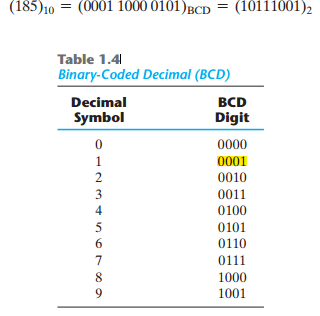 26
Extra Information
27
THANK YOU!
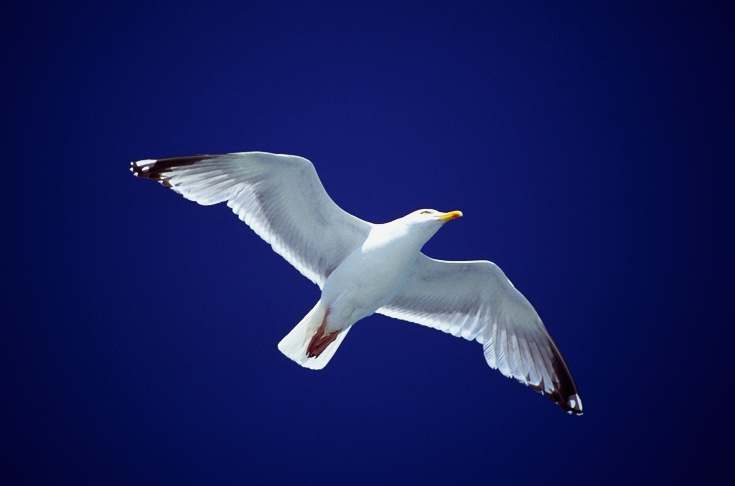 28